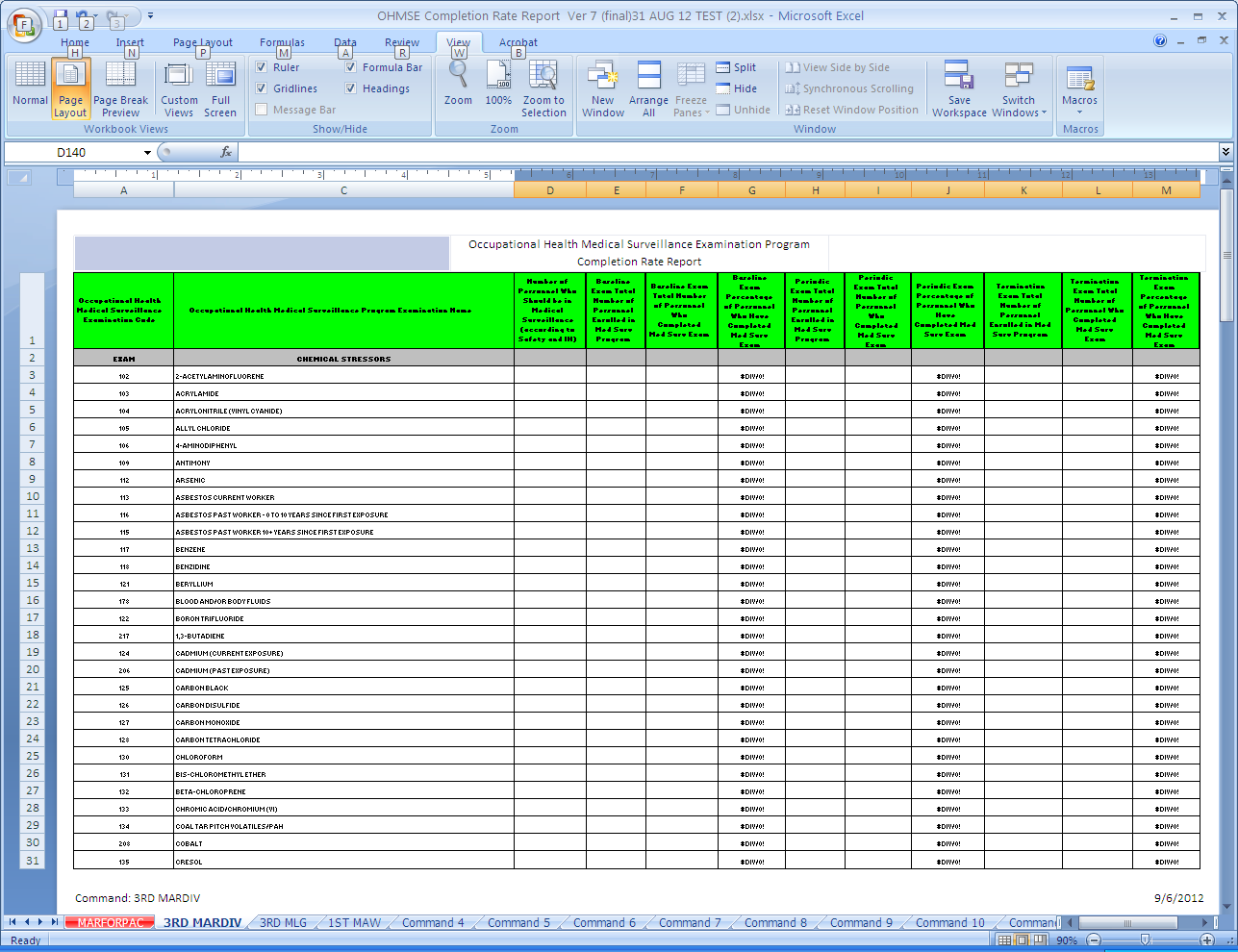 Not all OHMSE programs are required. Most commands
will only have 1-10 OHMSE programs.
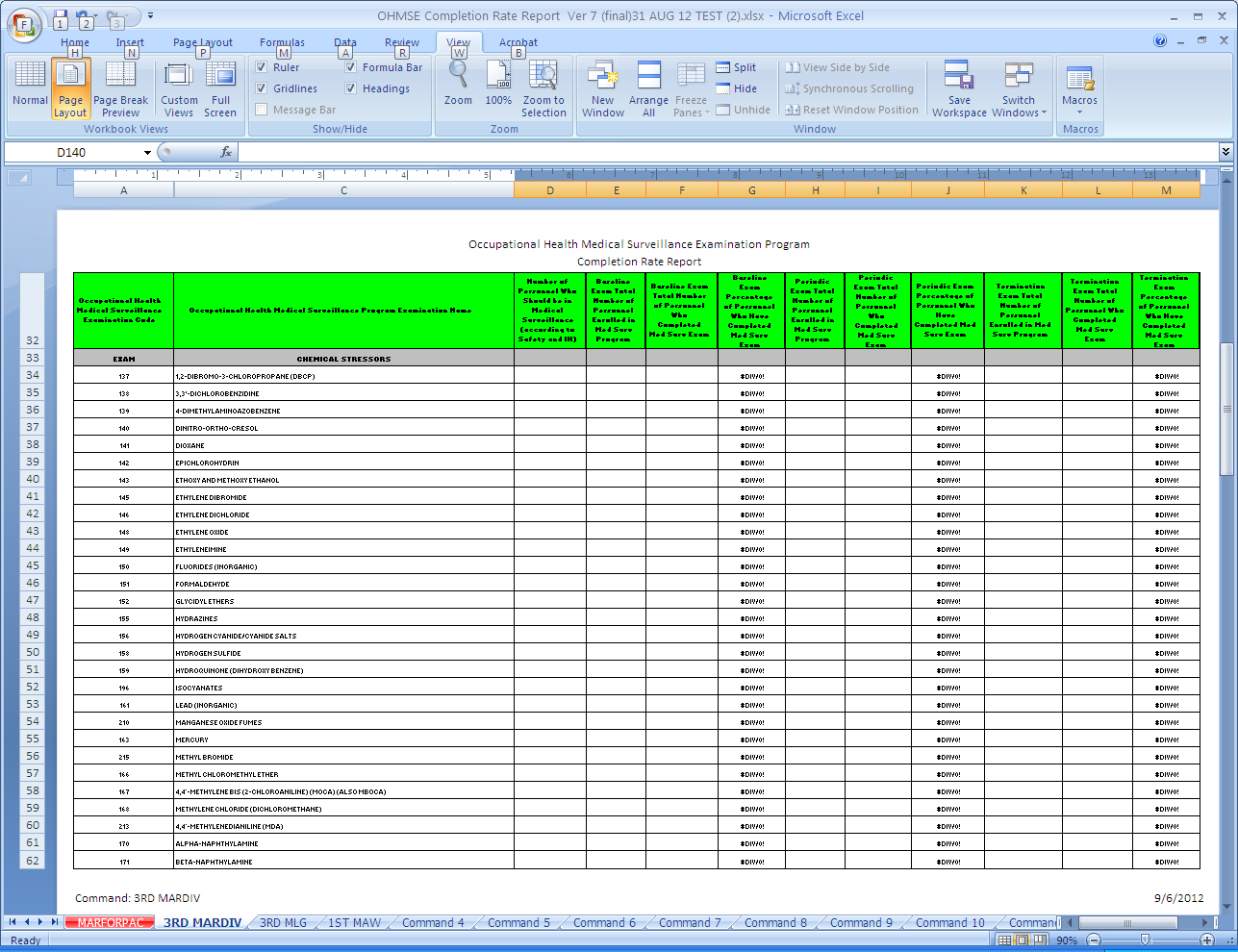 OHMSE exams should be based on the 
most current IH survey recommendations.
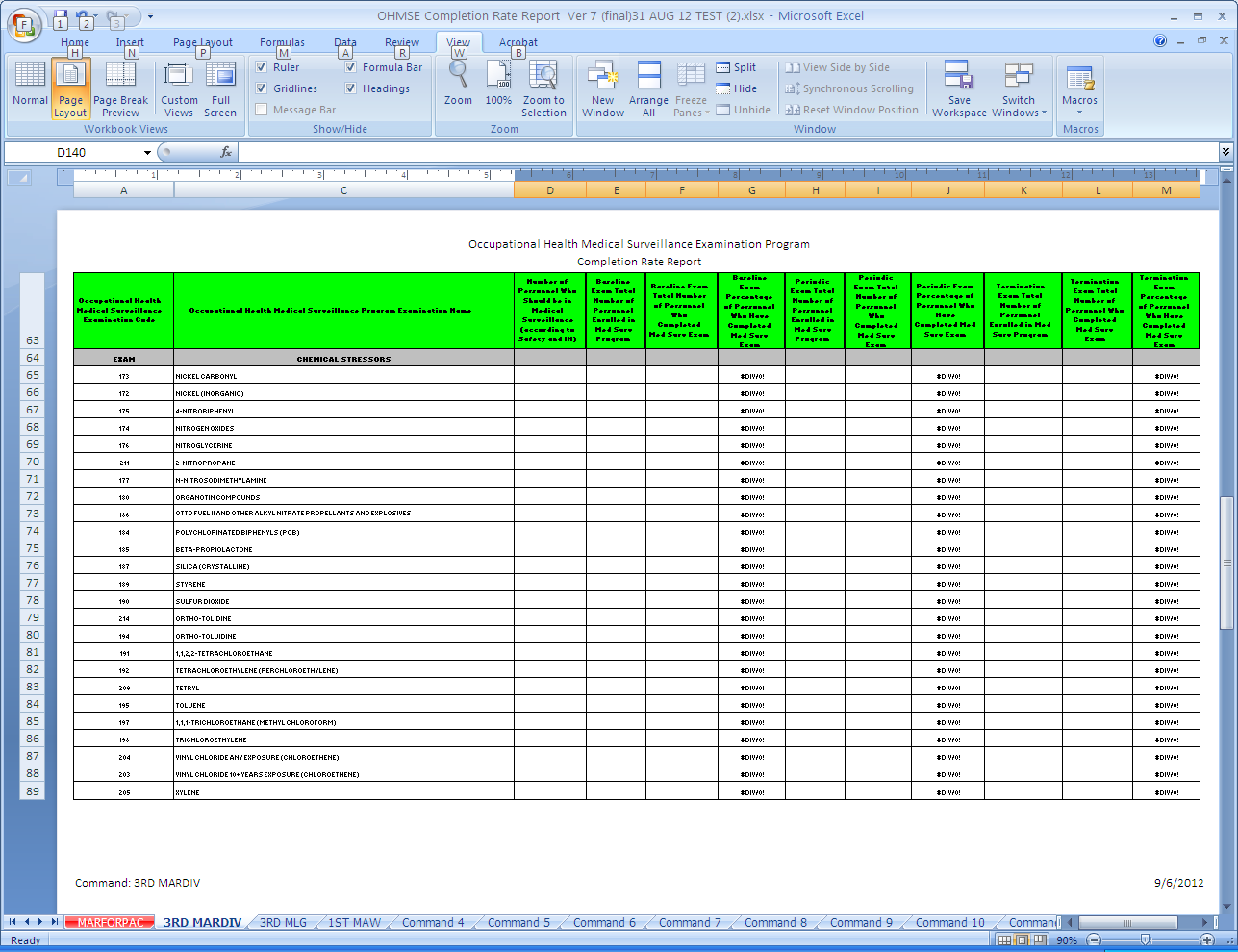 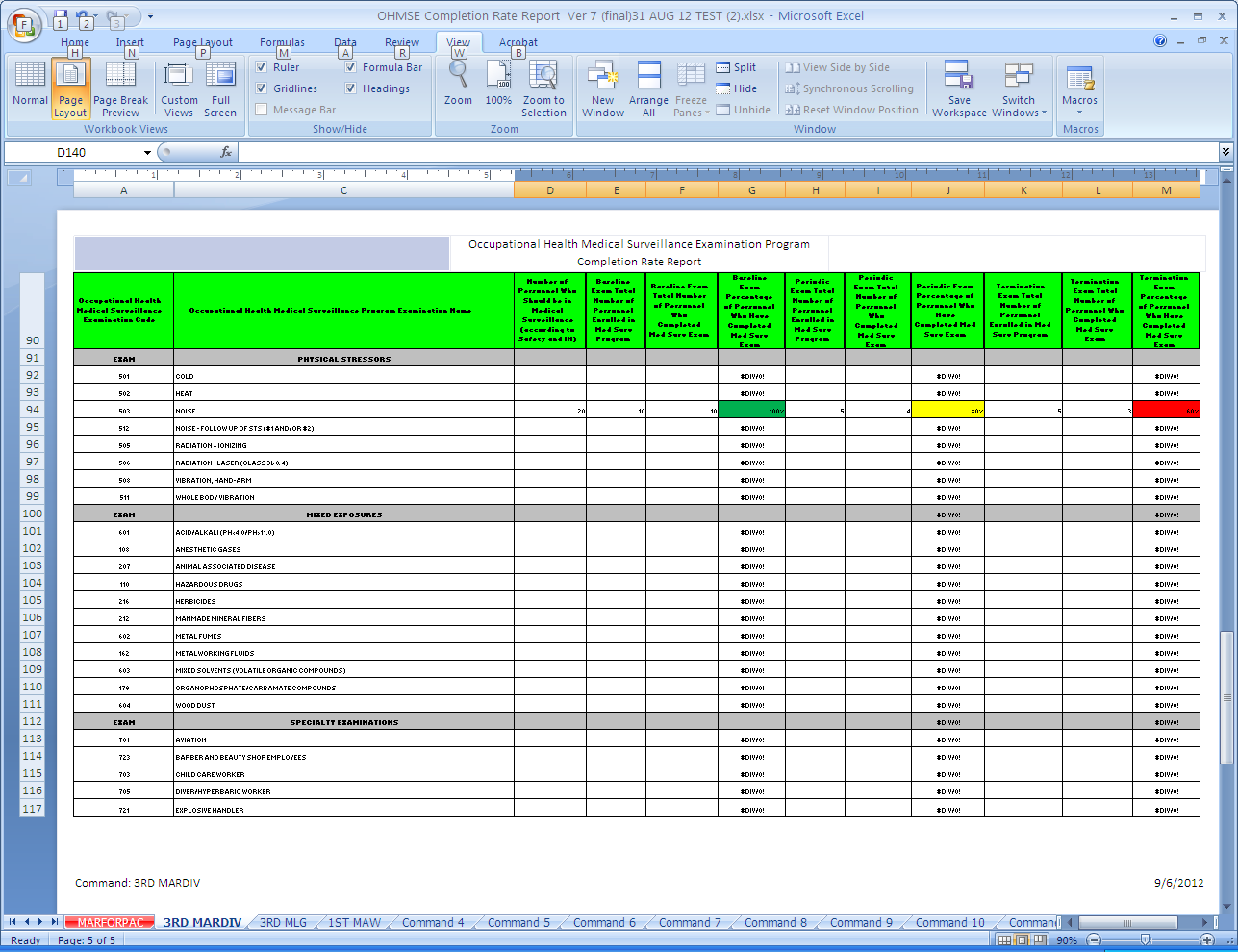 Enter number of personnel  who require OHMSE  Col D
Enter Number of personnel enrolled who require baseline Col E
Enter number enrolled  and completed 
Periodic  Col H & I
Enter number who completed exam  Col F
Enter numbers as in previous section Col K & L
The percentage complete is automatically calculated
for  baseline, periodic, and termination exams in Col G, J and M respectively.
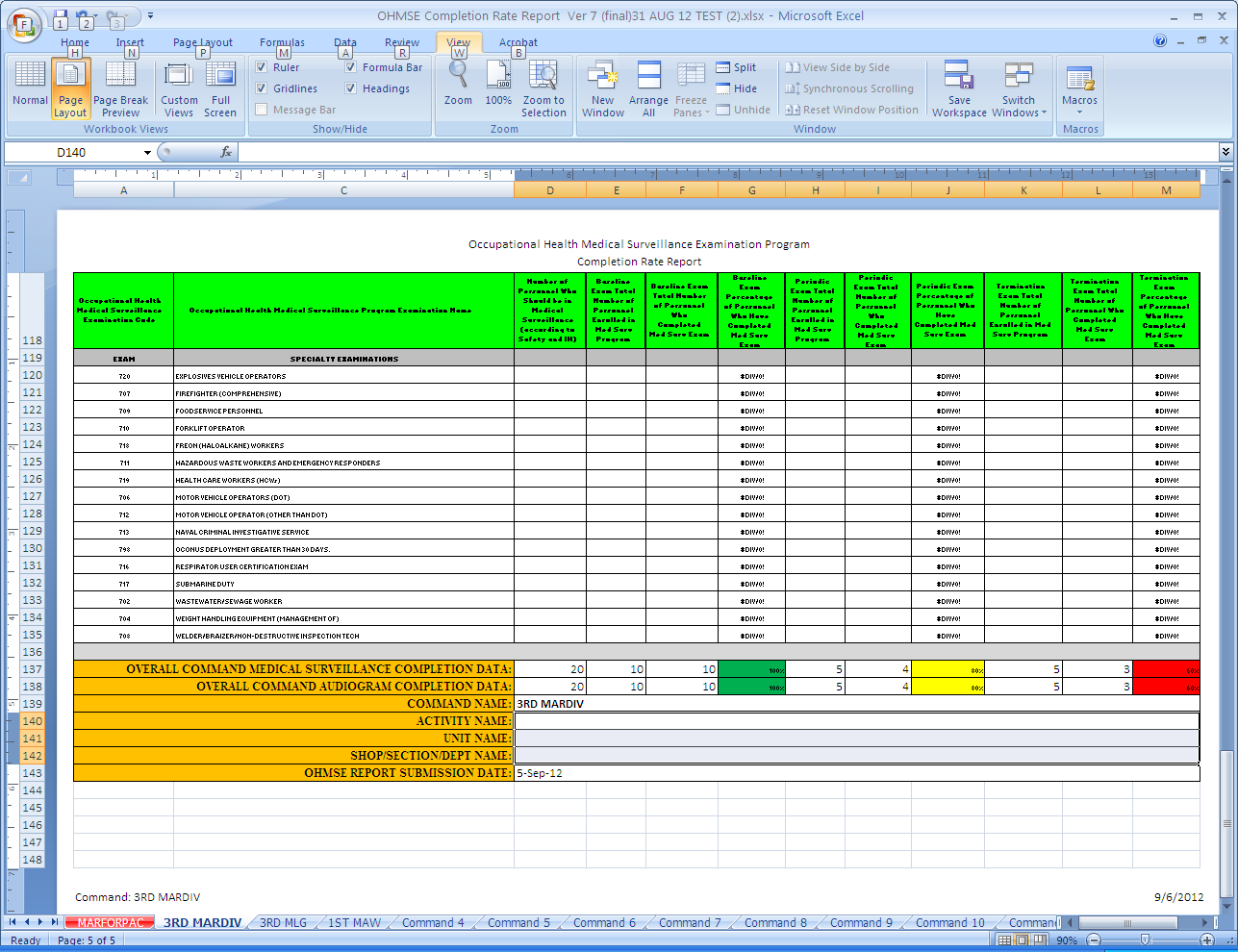 Not all specialty exams are listed in IH Survey.  
Contact IH Clinic, Safety, Medical, or Occupational
Health Clinic for guidance
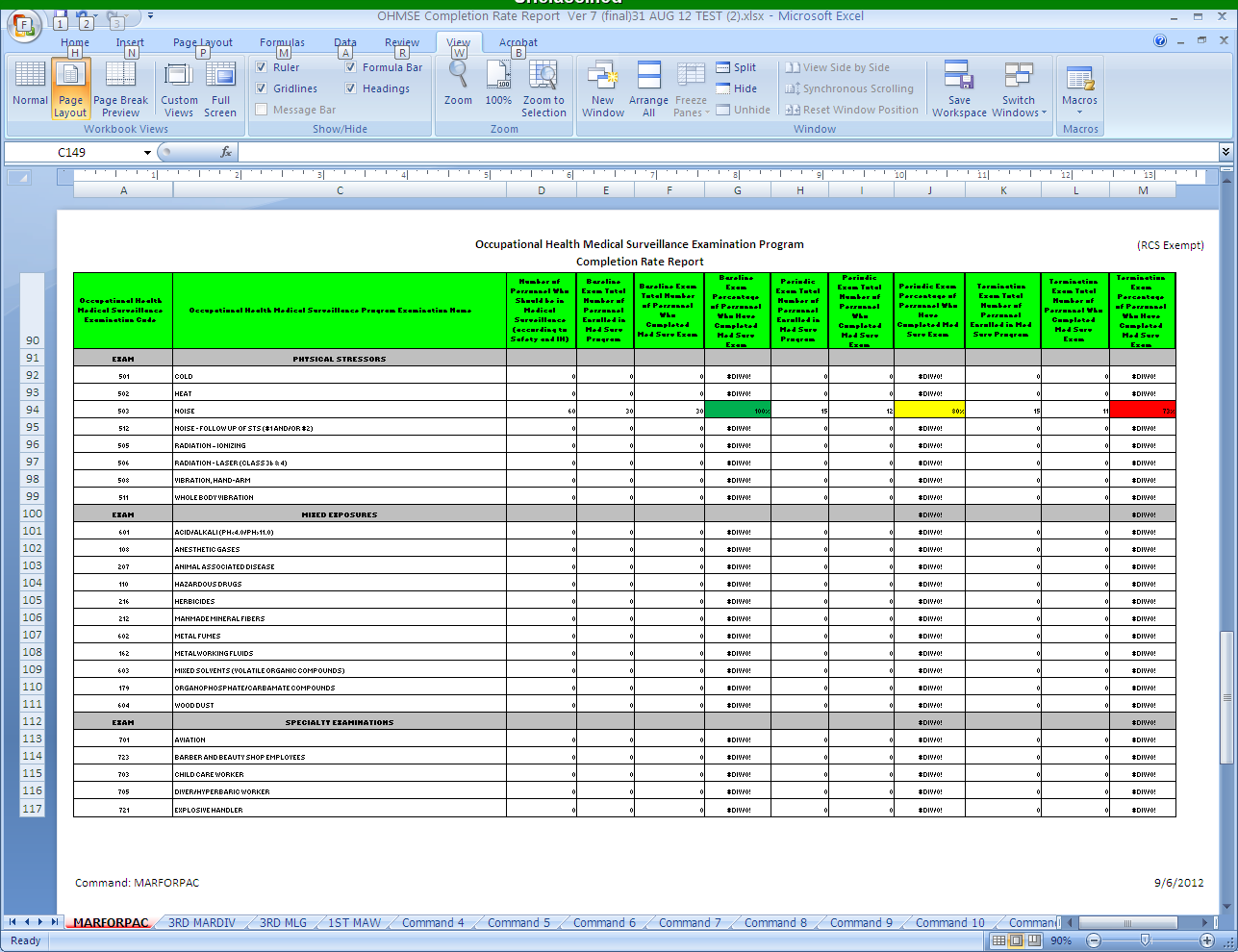 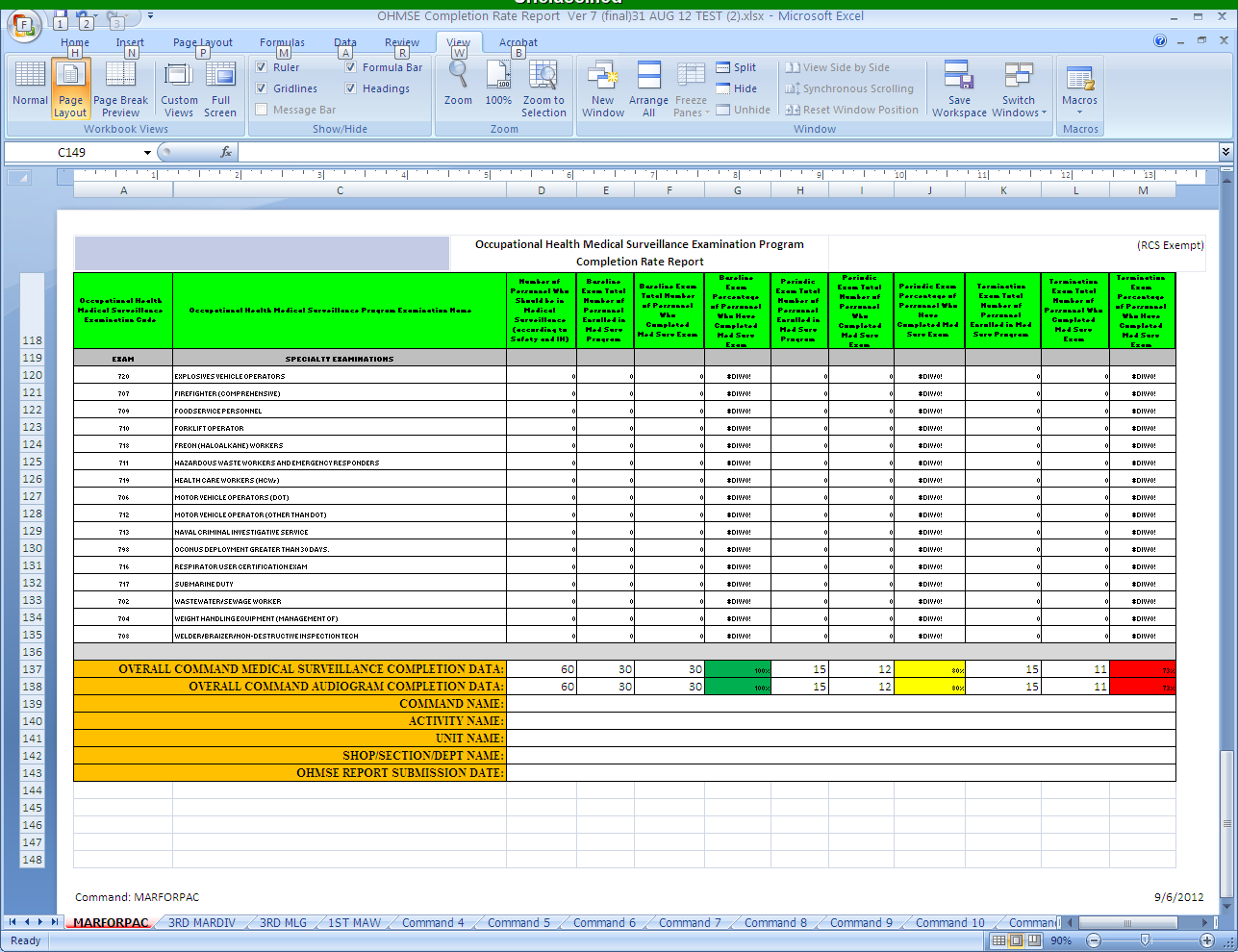 The master sheet will automatically consolidate subordinate commands or work center
completion rates and color code based on percent  complete as seen on this sheet and previous .